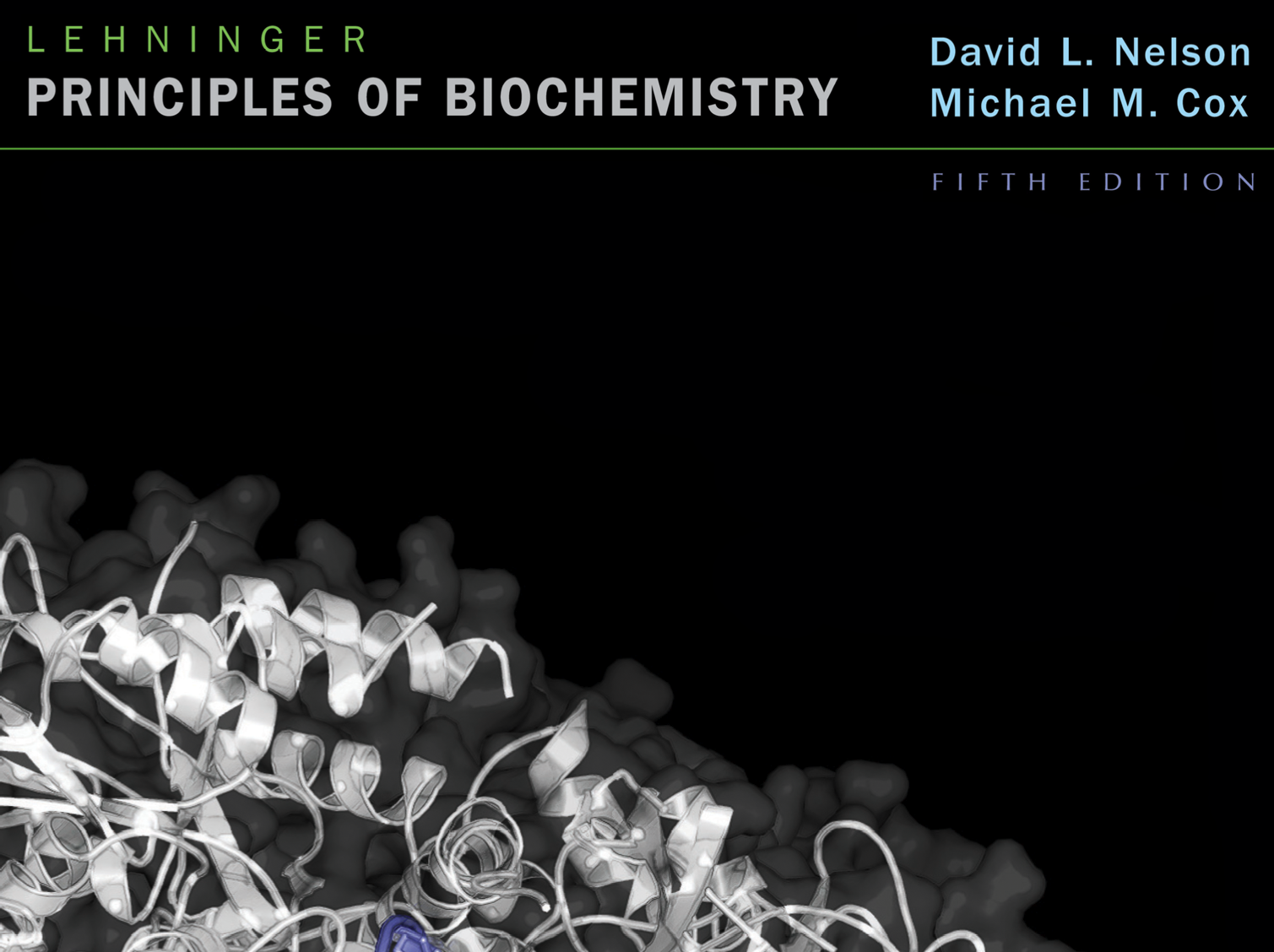 Biyolojik Zarlar ve Taşıma
111504 Biyoteknoloji ve Biyokimya Ders Notları
Ders9
Dr. Açelya Yılmazer Aktuna
© 2009 W. H. Freeman and Company
Zar nedir?
Karmaşık lipit yapılarının esnek tabakalar oluşturması
Bir çok farklı lipit ve proteinlerden oluşur. 
Bazı zar lipit ve proteinleri şekerlenmiştir. 
Her hücre kendisini çevreden ayıran hücre zarına sahiptirler
Ökaryotik hücreler iç zar yapılarına da sahiptirler (neyi kapsarlar??)
Zarın Görevleri
Hücrenin sınırlarını belirler
Hücre içi giriş çıkışı düzenler 
Seçici olarak besinleri alır (örn:laktoz)
Seçici olarak atık ve toksinleri atar (örn: antibiyotikler)
Metabolitlerin ve iyonların hücre içinde kalmasını sağlar
Dış sinyalleri alıp, hücre içine iletir (biyosinyalleşme)
Hücre içinde bölümler oluşturur ‘compartmentalization’
Enerji açığa çıkan tepkimeleri enerji kullananlardan ayırır. 
Proteolitik enzimleri hücre için önemli olan proteinlerden uzak tutar
Sinir sinyallerini oluşturur ve iletimini sağlar. 
Proton gradyanı halinde enerji depolar ve ATP üretiminde görev alır.
Zardaki proteinlerin görevleri
Reseptörler: çevreden sinyallerin algılanması
Işık (opsin)
Hormonlar (insulin reseptör)
Neurotransmitterler (asetilkolin reseptör)
Feromonlar (tat ve koku reseptörleri)

Kanallar ve taşıyıcılar
Besinler (maltoporin)
Iyonlar (K-channel) 
Neurotransmitterler 

Enzimler
Lipit biyosentezi (bazı asiltransferazlar)
ATP sentezi(F0F1 ATPase/ATP synthase)
Zarların ortak özellikleri
Esnek tabaka şeklinde yapılardır, 30-100 Å (3-10 nm) kalınlığında
Ana yapısı: 2 lipit yaprakçık (çift tabaka)
Eksepsiyon: archaebacteria: monolayer of bifunctional lipids
Sulu çözeltilerde spontane oluşurlar ve kovalent olmayan etkileşimlerle stabilize olurlar.
örn: hidrofobik etkileşmeler
Protein molekülleri zarı tamamen geçer  
Asimetrik
Bazı lipitler özellikle iç tarafta
Bazı lipitler özellikle dış tarafta
Karbohidrat grupları her zaman hücre dışındadır
Elektriksel olarak polarizedirler (inside negative ~ -60mV)
Sıvı yapı: 2-dimensional solution of oriented lipids
Zar Çift Tabakası
İki lipit yaprakçıktan oluşur 
Hidrofilik baş grupları su ile etkileşirler
Hidrofobik yağ asidi zincirleri zarın iç yapısında kümelenmiştir.  
Bir tarafı hücre sitoplazmasına
Diğer tarafı da hücreler arası matrikse (ECM) ya da organellerin içine bakar.
Zarlar: sıvı mozaik modeli
1972’de Singer  ve Nicholson (UCSD) tarafından önerildi
Fosfolipitler bir çift tabaka oluşturur: suyla etkileşen polar baş grupları tabakanın dış tarafında, hidrokarbon zincirler tabakanın merkezini kapsar. Proteinler de bu tabakanın içibe gömülmüştür. 
Sürekli olarak değişmekte ve özgün bir örüntüye sahiptir – sıvı mozaik model.
Zar mozaği akışkandır: bileşenler arasındaki birçok etkileşim kovalent değildir (serbest olarak yanal hareket sağlar)
Integral proteinler: sıkı bir şekilde zara bağlıdır (spanning the bilayer). Polar olmayan aa yan zincirleri ile lipit çift tabakanın arasındaki hirofobik etkileşmeler ile zara sıkıca bağlanmıştır.
Periferal proteinler: zayıf etkileşmelerle zara bağlanmıştır ve kolayca ayrıştırılabilir. (kovalent ya da kolvalent olmayan bağlarla lipite bağlanır)
Zar Kompozisyonu
Lipit kompozisyonu farklı organizmalarda ve aynı organizmanın farklı dokularında farklılık gösterir: 
Lipit:protein oranı farklılık gösterir
Fosfolipit türleri değişiklik gösterir. 
Sterolllerin miktarı ve türü değişiklik gösterir (prokaryotlar sterol içermez)
Bir hücredeki zar kompozisyonları farklılık gösterir.
Klosterol: hücre zarında bol miktarda, mitokondride bulunmaz
Galactolipit: bitki kloroplastlarında bol miktarda bulunurken, hayvan hücre zarlarında bulunmaz
Arkelerdeki Zar Yapısı
Fosfolipitlerdeki benzersiz gliserol kiralliği
L-glycerol in archae
D-glycerol in bacteria
Benzersiz yağ asitleri
Dallanmış isprene zincirler: arkelerde
Dallanmamış yağ asidi zincirleri: bakteri
Benzersiz bağlanmalar
Eter bağları: arkeler
Ester bağları: bakteri
Zar topolojisi
Tek tabaka yapısı: bazı arkelerde
Çift tabaka: bakteri
Lipid Monolayer in Archaea
Sulfolobus solfataricus:
Volkanik sıcak kaynaklar
Sıcaklık: 75 – 80 °C
Asidik ortam: pH 2 – 3
Daha fazla zar stabilitesi:
Isoprenoid tetraethers (benzersiz alkollerden)
İki yaprakçık farklı lipid kompozisyonlarına sahiptir.
Çift tabaka asimetriktir. 
Dış yaprak: genellikle daha fazla pozitif yüke sahiptir. 
Phosphatidylserine: dış zarda olması önemlidir:
Kan pulcukları: kan pıhtılaşmasını aktive eder
Diğer hücrelerde: hücreyi yıkım için işaretler
Canlı organizmalar zar kompozisyonunu ayarlarlar.
Zar akışkanlığı: doymamış yağ asitlerinin doymuş yağ asitlerine oranı ile belirlenir. 

Sabit bir akışkanlığı sağlayabilmek için hücreler yüksek sıcaklıklarda daha fazla doymuş yağ asidine ihityaç duyarlar
Lipit bağlantıları
Bazı zar proteinleri lipoproteinlerdir: kovalent bağla bağlanmış lipit molekülleri vardır
Uzun yağ asidi zincirleri
Izoprenoitler
Sterolsler
Glikozil fosfatidilinozitol (GPI)
Lipit kısmı zarın parçası olabilir. 
Protein bu şekilde zara bağlanır. 
Geri alınabilir bir olaydır.
Protein hedeflemesine olanak sağlar
Bazı lipit bağlantıları (örn:GPI anchors) sadece hücre zarının dış tarafında bulunur.
Proteinlerin Farnesillenmesi
Proteinlere farnesil grubu eklenmesi ile hücre zarının iç yaprakçığına hedeflenir.  
Proteinin birincil yapısının özgül bir diziye sahiptir: (signature for farnesylation) CaaX
C : korunmuş bir Cys, 
'a' : genellikle alifatik bir aa,
'X' :Met, Ser, Glu, or Ala
Tepkime farnesil transferaz ile katalizlenir. 
Farnesil grubu eklenmemiş proteinler hücre zarına yerleşemez ve aktif değildir. 
Promising cancer therapy (onco-Ras)
Misel
Amfipatik moleküllerin sudaki çözelteilerinde meydana gelir (kuyruğuna göre daha büyük baş grup olması durumu)
Yağ asitleri
Sodium dodecyl sulfate (SDS)
Her bir misel birkaç düzineden birkaç bine kadar lipit molekülüne sahiptir.
Kesecik (Lipozom)
Küçük lipit çift tabakalar kendi üstlerine katlanarak bu kürecikleri oluşturur. 
1964’te Alec Bangham tarafından
Kesecik zarı sonradan eklenmiş proteinleri içerebilir. 
Merkezi: polar, suda çözünen molekülleri taşıyabilir
Çift tabakanın içi: polar olmayan molekülleri taşıabilir.
İlaç/gen/vb. taşınması için kullanılmaktadır
Kesecikler kolaylıkla hücre zarları ya da diğer kesecikler ile birleşebilir.
Zarların fiziksel özellikleri
Dinamik ve esnek yapı
Bir çok farklı fazda bulunabilirler, ve faz geçişlerine mazur kalırlar. 
Büyük polar madde ve iyonu geçirmez
Küçük polar maddeleri ve polar olmayanları geçirir
Geçirgenlik yapay olarak değiştirilebilir. 
Hücrelere DNA transferi yapmak istediğimizde
Zar Fazları
Zar kompozisyonu ve sıcaklığa göre çift tabaka farklı fazlarda bulunabilir: jel ya da akışkan faz
Jel Faz: lipit moleküllerinin hareketliliği oldukça kısıtlanmıştır. 
Akıcı Faz: Devamlı olarak hareket eden bir lipit denizi
Sıcaklık: jelden akışkan faza geçişi destekler
Fizyolojik koşullar altında: lipitler sıvı-düzenli halde bulunurlar. (lipit çift tabakanın açil zincirlerinde termal hareket daha az gerçekleşir fakat çift tabaka  düzleminde yanal hareket yine de devam eder.
Zar Dinamiği: Yatay Difüzyon
Her bir lipit molekülü bir yaprakçıktan diğerine geçer (yavaştır-katalizlenmemiş)
Polar baş grubun polar olmayan kısmı geçmesi lazım
Zar Dinamiği: Lateral Difüzyon
Yaprakçıklar içindeki yanal difüzyon çok hızlıdır ve kataliz gerektirmez.
Zar Difüzyonu: Flippazlar
Özel enzimler—flippazlar: fosfolipitlerin bir yaprakçıktan diğerine geçmesini katalize eder. 
Bazı lipazlar ATP’den enerji alarak lipitlerin taşınmasını sağlar.
Study of Membrane Dynamics: FRAP
Fluorescence Recovery After Photobleaching (FRAP) – fotoağartma sonrası floresan kurtarma
Lipitlerin yanal difüzyon hızının ölçülmesini sağlar
Floresenın geri dönüş hızı belirlenir
Lipidin yaprakçıktaki difüzyon sabiti.
E.coli hücresindeki bir lipit molekülü 1 saniyede hücre etrafını dolaşır
Zar Yığınları
Bir yaprakçıktaki lipid dağılımı rastgele değildir.  
Bazı bölgeler uzun zincirli glikosfingolipit yığınları içerir.
Bu bölgeler daha düzenlidir ve özel olarak doubly- or triply-acylated proteinler içerirler.
Yığınlar proteinlerin zarlrın içinde ayrılmasını sağlar
Kolestrol ve sfingolipit mikrobölgeleri, fosfolipitlerce zengin olan komşu mikrobölgelerden daha fazla düzenlidir (daha az akışkan) ve iyonik olmayan deterjanlarla çözülmeleri zordur.
Zar kıvrımı ve füzyonu bir çok biyolojik sürecin merkezindedir
Zarlar birbirleri ile özgül birleşebilirler ve tek bir sürekli zar oluştururlar. 
Füzyon ya spontane ya da protein yardımı ile olabilir. 
2 zarın birbirini tanıması
Zar yüzeylerinin birbirine çok yakın olması
Yaprakçıkların birleşmey destekleyecek şekilde bozulması
Zarların birleşmesi ile kaynaşması gerekir.
Protein yardımı ile birleşmelere örnekler:
İnfluenza virüsünün konak hücreye girişi
Sinir sinapslarında nörotransmietter salınımı
Nörotransmiter Salınması
Zar füzyonu için çok fazla çalışılmış bir örnek
Nörotransmiterlerle dolu hücre içi keseciklerin plazma zarı ile birleşmesiyle sinapslarda meydana gelir.
Zarlarda Çözünen Maddelerin Taşınması
Bazı maddeler basit difüzyon ile lipit zardan taşınır
Polar maddelerin basit difüzyonu daha büyük bir aktivasyon enerjisini aşmaları gerekir. 
Bu nedenle bu tür maddelerin zarda taşınmaları için proteinler vardır. 
Böyle proteinlere taşıyıcı araçlar denir
Glukoz Taşınması için bir model
Eritrositlerde enerji sağlayan metabolizma, glukoz derişiminin yaklaşık 5mM olarak tutulduğu kan plazmasından sürekli olarak glukoz sağlanmasına bağlıdır. 
Glukoz taşıyıcısı (kolaylaştırılmış difüzyon, katalizlenmemiş difüzyondan 50000 kat hızlıdır)
Eritrositlerdeki glukoz taşıyıcısı GLUT1
Proton Taşınması ve ATP’nin Kimyasal Enerjisi
ATP hidrolizi ile elde edilen enerji protonların hücre zarından geçişini sağlar. 
F-tipi ATPazlarla hücrelerdeki pH kontrolü
Proton gradyanından elde edilen enerji ATP sentezinde kullanılabilir. 
Kloroplast ve mitokondri zarlarındaki ATP sintazlar tarafından
ABC Taşıyıcaları
Çok çeşitli substratların aktif taşınmasında ATP’yi kullanır.
Aa, peptitler, metal iyonlar, çeşitli lipitler, safra tuzları ve ilaçlar- bir çok hidrofobik bileşik
İnsanlarda: MDR1 (çoklu-ilaç taşıyıcısı)
Tümörlerin antit-tümör direncinden sorumlu
 adriyamisin, doksurubicin, vinblastin gibi  ilaçlarn hücre dışına pompalanması
Hayvanlarda, bitkilerde ve mikrooraganizmalarda da bulunur
ABC’nin varlığı patolojik mikroplara direnç sağladığı için ciddi halk sağlığı sorunudur.
Akuaporinler: suyun zardan hızlıca taşınmasını sağlar.
Suyun geçişi için hidrofilik zar geçiş kanalları oluşturur.
Bütün organizmalarda bulunur.
Memelilerde 11 AQP
Eritrositlerin hücre dışı ani ozmatik değişimlere cevap olarak hızla şişen ve büzüşen
Ter, tükrük, göz yaşı üreten ekzokrin bezlerde bol miktarda bulunur.
Nefronda idrar oluşumu ve suyun tutulmasında